DB
스팩 : ubuntu + Mysql 5.7 이상
구조도
기능 : 결제서버
플랫폼 : php
프로토콜 : HTTP
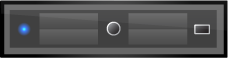 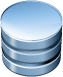 Kwin, asbet
onoff, tiger
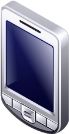 기능 : paywin
프로토콜 : http
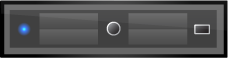 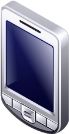 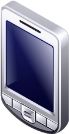 2022-03-14